О задачах, обозначенных Министерством просвещения РФ перед региональными системами профессионального образования
Апанович Елена Владимировна, 
заместитель министра образования
Иркутской области
Синхронизация системы подготовки кадров с кадровыми потребностями экономики региона
инструменты решения
Задача: обеспечить экономику страны квалифицированными кадрами с соответствующим профессиональным образованием, оперативно реагируя на изменения структуры и содержания экономики и рынка труда с учетом специфики региона
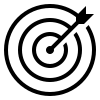 Дорожные карты по взаимодействию с крупными инвестиционными компаниями в вопросах подготовки кадров
Проект по синхронизации системы подготовки кадров в СПО и кадровых потребностей экономики субъектов РФ
Региональный стандарт кадрового обеспечения промышленного роста
Обновление структуры системы подготовки рабочих кадров
Приказ Минобрнауки РФ 
от 29 октября 2013 г. N 1199 «Об утверждении перечней профессий и специальностей среднего профессионального образования»
226 профессий
264 специальности
543 ФГОС СПО
97 ФГОС СПО
(актуализированы)
450 ФГОС СПО
(по старому макету)
из них:
Прекращен прием по 87 ФГОС СПО
Тренды по изменению
Сокращение сроков обучения
Укрупнение
Сокращение кол-ва ФГОС (один ФГОС на УГПС или группу профессий и специальностей)
Сокращение сроков обучения во ФГОС (10 месяцев – профессия, 1 год 10 месяцев – специальность, для технического профиля С ИСКЛЮЧЕНИЯМИ, при необходимости – на 1 год больше)
Сокращение перечня профессий и специальностей (объединение в одну нескольких профессий/специальностей (при наличии общего профессионального ядра); перевод в проф. обучение)
Уравнивание сроков получения среднего общего образования в рамках СПО по программам ППКРС и ППССЗ (10 месяцев)
Создание мастерских, оснащенных современной МТБ
2021 год
700 мастерских по 109 компетенциям, в 70 регионах, в 168 ПОО
Иркутская область: создано 25 мастерских, 5 учреждений + 2 выиграли грант в 2021 г.
Повышение качества овладения компетенциями
Проведение конкурсов проф. мастерства
Повышение интереса к профессии
Разработка новых программ
Оценка качества СПО
Кто оценивается?
Кто регулирует?
В 2021 году
ГИА в формате ДЭ по методике Ворлдскиллс (ожидаемые показатели): 
955 выпускников  (6,3% от общего выпуска)
15 профессий и специальностей
30 ПОО
Региональные учебно-методические объединения
разработка и проведение экспертизы проектов примерных программ
разработка проектов примерных образовательных программ СПО в соответствии с требованиями ФГОС, ПС и  международных стандартов WSR
консультативная поддержку и координацию деятельности методических служб ПОО
РУМО
методическое сопровождение реализации ФГОС СПО
Дальнейшее развитие движения Ворлдскиллс
продвижения передовых стандартов подготовки кадров
внедрения коротких программ профессионального обучения
повышения квалификации кадров
 формирования новой производственной культуры
содействия выбору профессии граждан
 исследование новых профессий и навыков
Развитие системы наставничества
Апробация моделей наставничества в профессиональном образовании, в том числе с присвоением статуса наставника специалистам предприятий, мастерам производственного обучения, преподавателям, студентам
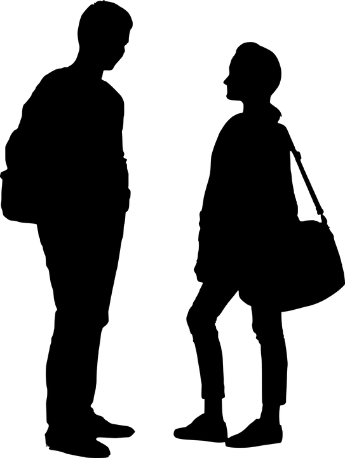 Включение программ воспитания 
в образовательную программу
К 1 сентября 2021 вступят в силу изменения в Закон об образовании
Федеральный проект:
«Социальная активность»
«Патриотическое воспитание граждан РФ»
Вопросы в системе СПО
разрыв в профессиональном образовании между теорией и практикой
необходимость дальнейшего обновления учебно-материальной базы обучения
формирование новой системы независимой оценки качества профессионального образования, в том числе Через ДЭ
старение кадрового потенциала системы СПО